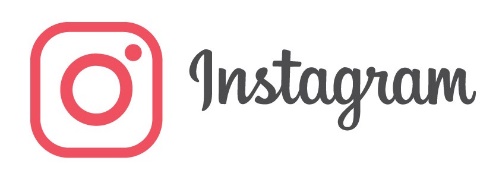 Los MACsextos
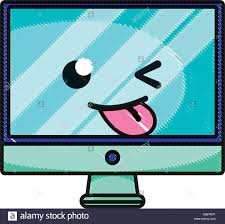 134  Publicaciones
458 
seguidores
15 Seguidos
Las clases más molonas del cole.
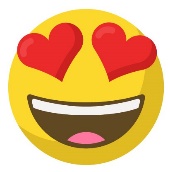 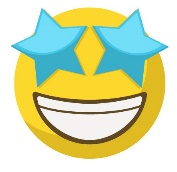 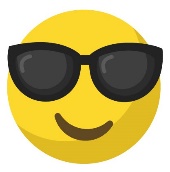 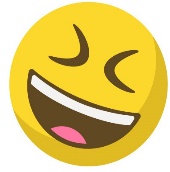 ¡Granada, allá vamos!
¡ Y ahora a la playa!
Carnavales
Graduaciones
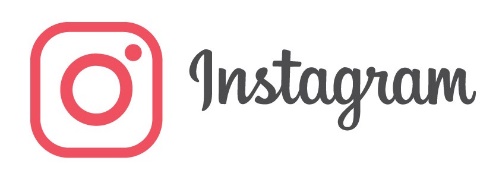 Los MACsextos
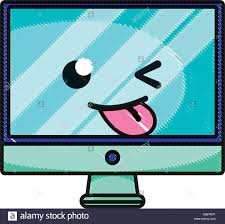 ________________________________________________________
________________________________________________________
________________________________________________________
________________________________________________________
________________________________________________________
________________________________________________________
________________________________________________________
________________________________________________________
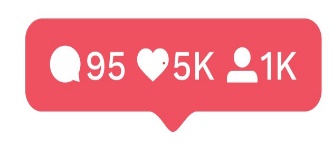 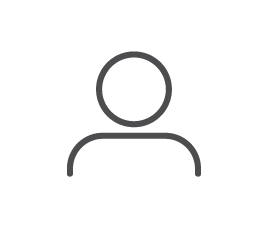 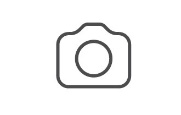 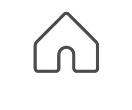 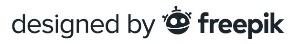